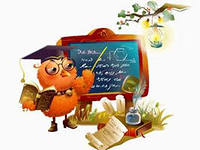 Конференция
Системно- деятельностный подход в обучении.  Урок как основная форма реализации требований ФГОС.

Зам. дир. МБОУ «СОШ №11» г. Пскова Иголкина Т.В.
«Изменилась не только сумма знаний, необходимых современному человеку, еще     большие изменения произошли в способах  изучения нового» 
                                                                    С. Пейперт
Три постулата заложены в основание новой технологии урока.
Урок есть открытие истины, поиск истины и осмысление истины в совместной деятельности детей и учителя;
Урок есть часть жизни ребенка, и проживание этой жизни должно совершаться на уровне высокой общечеловеческой культуры;
Человек в качестве субъекта осмысления истины и в качестве субъекта жизни на уроке всегда является наивысшей ценностью, выступая в роли цели и никогда не выступая в роли средства
Системно-деятельностный подход
Деятельностный подход
- это организация учебного процесса,
 в котором главное место отводится активной и разносторонней,
 в максимальной степени самостоятельной познавательной деятельности школьника.
Компоненты овладения знаниями при системно-деятельностностном подходе
Восприятие информации.
Анализ полученной информации.
Запоминание (создание образа).
Самооценка.

Основная цель
в обучении: научить 
не знаниям, а работе.
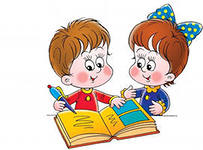 Обучать деятельности –это значит делать учение мотивированным, учить ребенка самостоятельно ставить перед собой цель и находить пути ее  достижения (т.е. оптимально организовать свою деятельность), помогать сформировать у себя  умения контроля и самоконтроля, оценки и самооценки.
А.А. Леонтьев, академик  РАО
Алгоритм конструирования урока « открытия»  нового знания
Цель урока трансформируется в педагогические задачи:
1. Информационная: Что и чему будем учиться? 
2. Операционная: Как и каким образом будем учиться? 
3. Мотивационная: Зачем нам это надо?
4. Коммуникативная: С кем и где?
Задачи , стоящие перед учителем
как организовать учебную деятельность учащихся;
как сформулировать цели урока и обеспечить их достижение;
какой учебный материал отобрать и как подвергнуть его дидактической обработке;
какие методы и средства обучения выбрать;
как сделать, чтобы взаимодействие всех этих компонентов привело к определенной системе знаний и ценностных ориентаций.
На современном  уроке
Обучение  осуществляется через открытие 
Для него характерны наличие дискуссий, характеризующихся различными  точками зрения по изучаемым вопросам, сопоставлением их, поиском за счет обсуждения истинной точки зрения. 
Развитие личности 
Ученик и учитель проектируют предстоящую деятельность
Дидактические принципы современного урока:
1) Принцип деятельности 
2) Принцип непрерывности
3) Принцип целостности – 
4) Принцип минимакса
5) Принцип психологической комфортности
6) Принцип вариативности – предполагает формирование учащимися способностей к систематическому перебору вариантов и адекватному принятию решений в ситуациях выбора.
7) Принцип творчества
Методические принципы современного урока
Субъективизация
Метапредметность
Деятельностный подход
Коммуникативность
Рефлексивность
Импровизационность
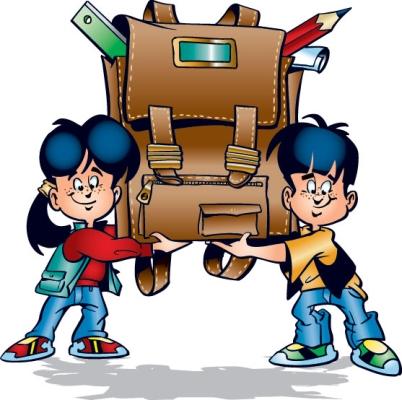 Структура урока с позиций системно - деятельностного подхода
учитель создает проблемную ситуацию;
ученик принимает проблемную ситуацию;
 вместе выявляют проблему;
учитель управляет поисковой деятельностью;
ученик осуществляет самостоятельный поиск;
обсуждение результатов.
Рефлексия ( от греческого – обращение назад)
Анализ и осознание собственного и чужого психического состояния, мыслей
«Мышление, изучающее мышление»
Что я делаю на самом деле?
Что делаем мы?
                 Рефлексивный алгоритм
Я                  Мы               Дело
Я  -    Как чувствовал себя? С каким   
                 настроением работал? Доволен ли 
                 собой?
Мы –   Комфортно ли было работать в 
                   группе, паре? Какие затруднения 
                   были в общении? 
Дело – Достиг ли цели учения? Какие 
                   затруднения возникли? Как буду
                   преодолевать свои учебные
                   проблемы?
Рефлексия в конце урока
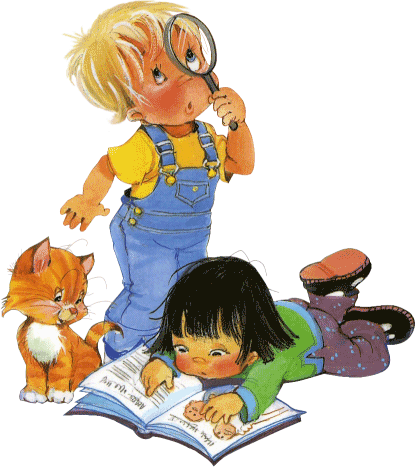 • Вопросы:
• Какую задачу ставили?
• Удалось решить поставленную задачу? 
• Каким способом?
• Какие получили результаты?
• Что нужно сделать ещё?
• Где можно применить новые знания?
критерии результативности урока.
1. Цели урока задаются с тенденцией передачи функции от учителя к ученику.
2. Учитель систематически обучает детей
осуществлять рефлексивное действие
(оценивать свою готовность, обнаруживать незнание, находить причины затруднений и т.п).
3.Используются разнообразные формы, методы и приемы обучения, повышающие степень активности учащихся в учебном процессе.
4.Учитель владеет технологией  диалога, обучает учащихся ставить и адресовать вопросы.
5. Учитель эффективно (адекватно цели урока) сочетает репродуктивную и проблемную формы обучения, учит детей работать по правилу и творчески.
На уроке задаются задачи и  четкие критерии самоконтроля и самооценки (происходит специальное  формирование контрольно-оценочной деятельности у обучающихся)
Учитель добивается осмысления материала всеми учащимися, используя для этого специальные приемы.
Учитель стремится оценивать  реальное достижение каждого ученика, поощряет и поддерживает  минимальные успехи.
Учитель специально планирует коммуникативные цели урока.
Учитель принимает и поощряет выражаемую учеником собственную позицию, иное мнение, обучает корректным формам их выражения.
 Стиль, тон  отношений, задаваемый на уроке, создают атмосферу сотрудничества, сотворчества, психологического комфорта.
На  уроке осуществляется  глубокое  личностное воздействие «Учитель-ученик» ( через отношения, совместную деятельность и т.п.)
Побольше творческих и современных уроков!
До цели четыре шага: 
планируйте целенаправленно, готовьтесь молитвенно,
 действуйте положительно и добивайтесь неустанно.
Уильям А. Уорд